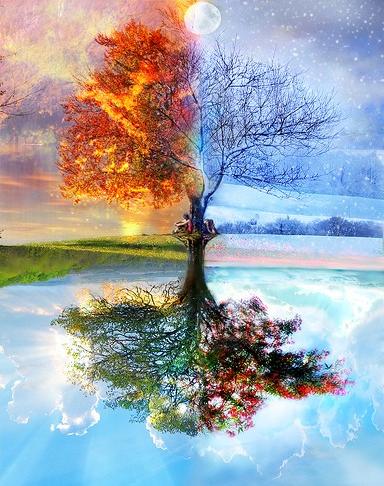 Долгосрочный познавательно-исследовательский проект
 «Времена года»
МБДОУ №65 «Дельфин»
г. Железногорск
Участники проекта
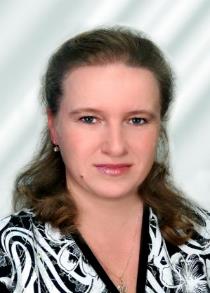 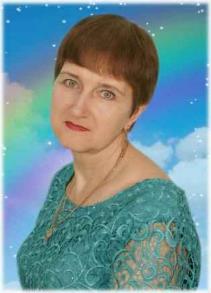 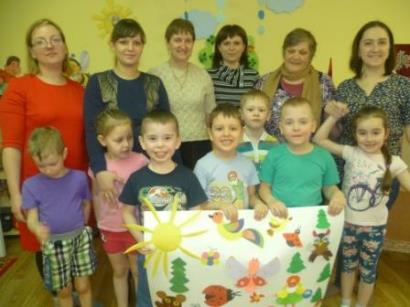 Андреева Е. С.
Коваленко Т. И.
Дети и родители группы «Радуга»
В ходе реализации проекта происходит интеграция всех образовательных областей .
Цель: Повышение уровня социально-коммуникативной, познавательной и речевой компетентности детей через проектную деятельность.
Задачи образовательные:
 Создать условия для развития речи детей как средства общения между сверстниками и взрослыми  через разные виды деятельности;
Создать условия для развития детской активности, инициативности, ответственности, стремления к самостоятельному решению возникших проблем через поисково-экспериментальную и познавательную деятельность.
 Формировать представления о временах года, о влиянии их на растительный и животный мир,  человека и его деятельность, умение сравнивать  и обобщать полученную информацию;
 Создать эффективные условия для организации взаимодействия педагогов и семьи, ориентированного на личностное ориентирование детей.
Задачи развивающие:
 Формировать навыки построения связных монологических высказываний и осуществлять самоконтроль детей за правильным звукопроизношением:
 Развивать способность применять сформированные умения и навыки связной речи в различных ситуациях общения.
Задачи воспитательные:
 Воспитывать у детей навыки экологически грамотного поведения в природных условиях, чувство сопереживания  и желания помочь нуждающимся объектам природы;
 Воспитывать коммуникативные навыки (свободное общение со сверстниками, педагогом, родителями);
Проблема
Недостаточно сформирован познавательный интерес у большинства детей группы; 
Недостаточно развита связная речь и звукопроизношение у детей;
Недостаточен объем знаний об особенностях природы в разные времена года, о влиянии их на растительный и животный мир,  человека и его деятельность; 
Недостаточно сформировано умение сравнивать  и обобщать полученную информацию;
Разобщённость детско-родительского коллектива на начало проведения проекта;
Большинство  родителей не проявляет интерес  к  образовательному процессу в группе.
Актуальность
На сегодняшний день, экологическая грамотность, бережное отношение к природе стали залогом выживания человека на нашей планете. Кроме того, экологическое образование детей - это огромный потенциал их всестороннего развития. 
Таким образом, было принято решение разработать и реализовать проект «Времена года». Данный проект охватывает многие стороны образовательного процесса, разные виды детской деятельности, расширяет представления детей о живой и неживой природе и о её изменениях в процессе смены времени года.
Предполагаемый результат
Обновлена развивающая предметно-пространственная среда группы;
 Систематизированы знания по теме проекта и обобщён словарный запас детей. Сформированы навыки связной речи;
 Созданы условия для реализации творческих способностей, инициативы, самостоятельности и коммуникативных навыков детей;
Значительно улучшилось умение сравнивать, обобщать и систематизировать причинно-следственные связи;
 Сформированы навыки экологически правильного поведения детей в природе;
 Повысилась заинтересованность родителей в образовательном процессе группы, установлено деловое сотрудничество.
НОД.  Беседы
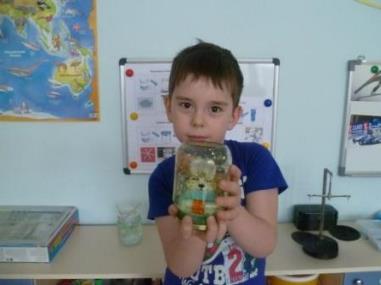 Познавательно-исследовательская 
деятельность
Использование мультимедийных
презентаций
Развлечения, квест-игра
Формы 
реализации проекта
Труд в природе. 
Наблюдения в природе
Чтение художественной литературы
Сюжетно-ролевые, подвижные, 
дидактические  игры
Тематические выставки,
 групповые конкурсы
Сотрудничество с родителями,
 специалистами ДОУ, социальными  партнёрами
Изменения оформления группы по сезонам
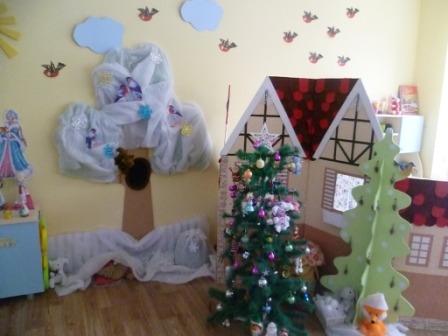 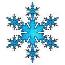 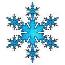 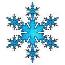 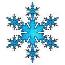 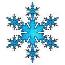 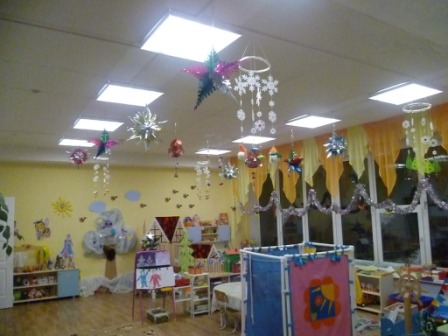 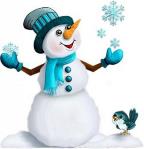 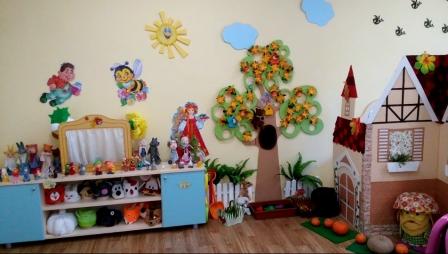 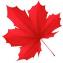 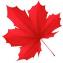 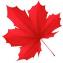 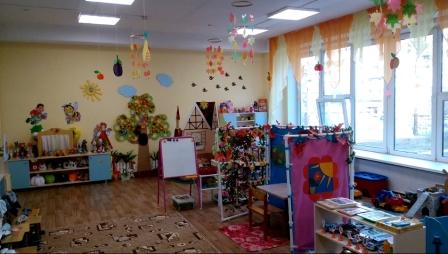 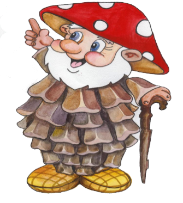 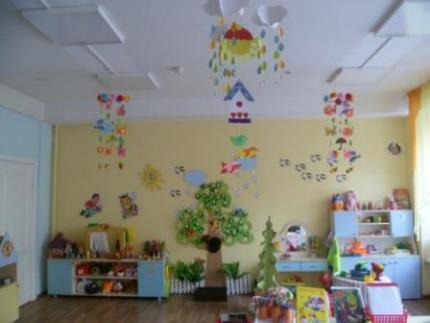 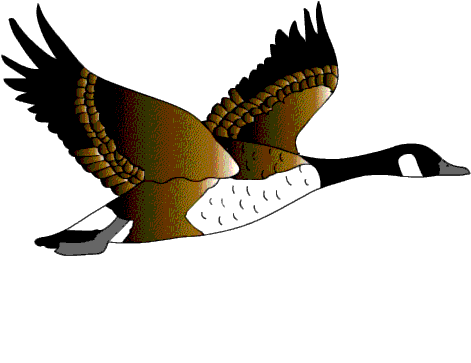 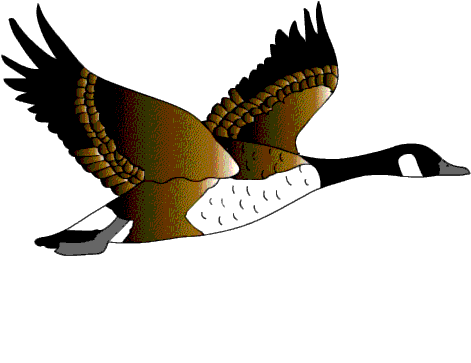 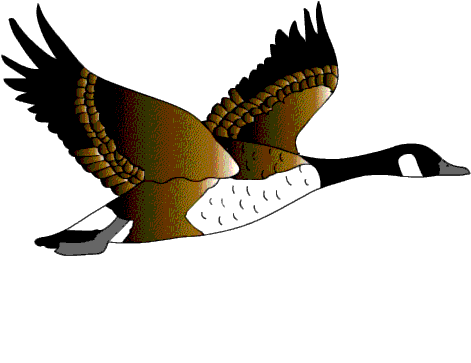 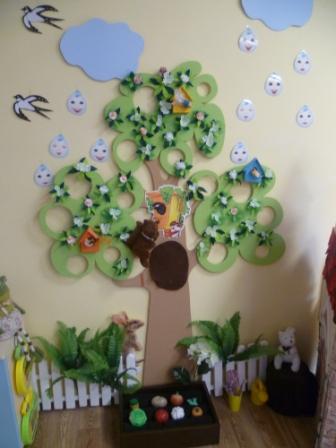 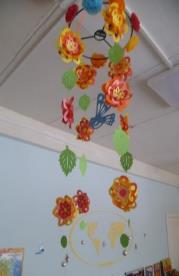 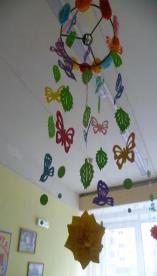 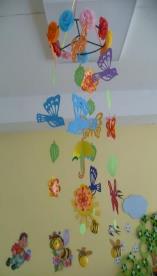 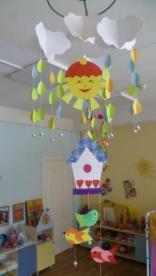 Ментальные карты
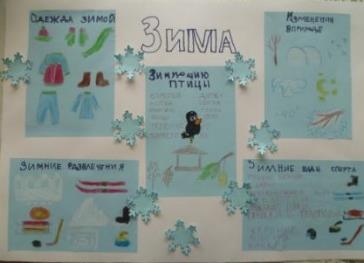 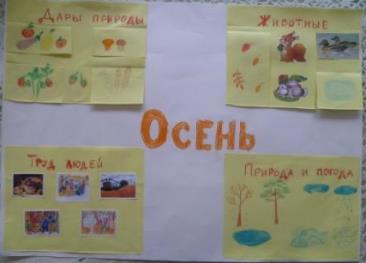 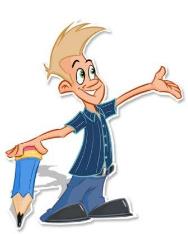 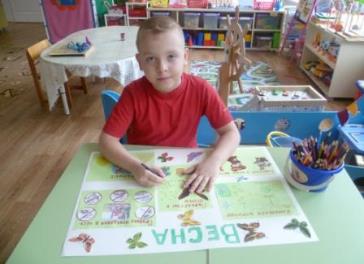 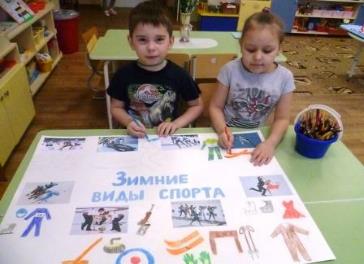 Труд  в природе
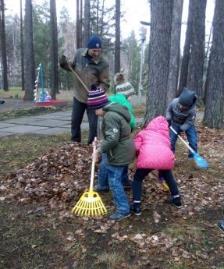 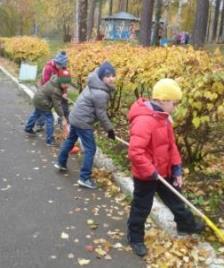 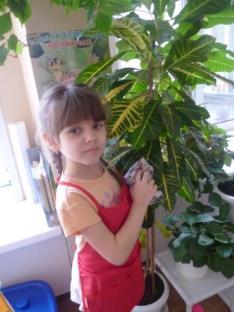 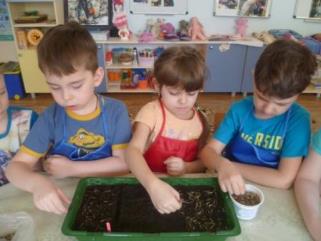 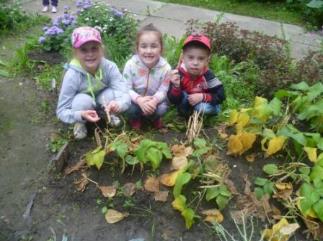 Наблюдения на прогулке
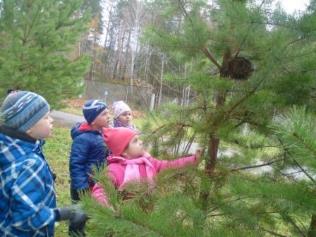 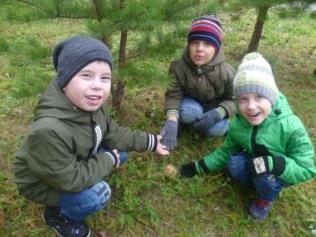 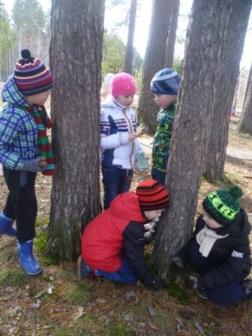 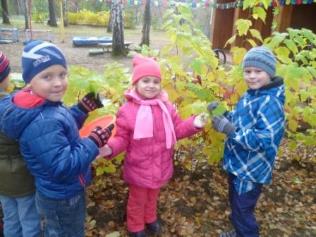 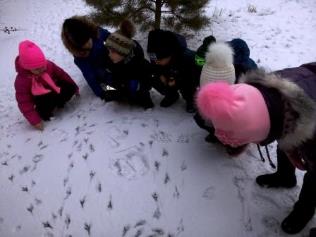 Познавательно-исследовательская деятельность
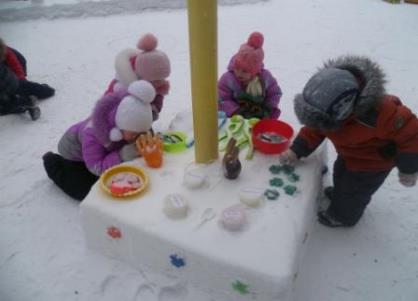 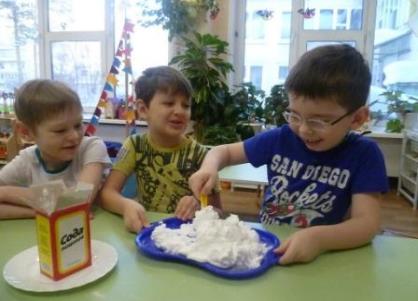 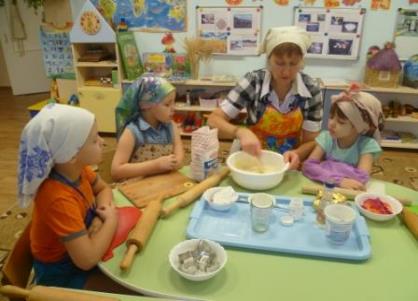 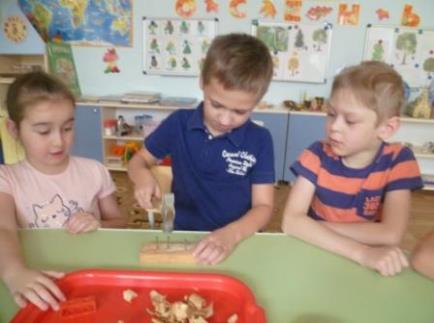 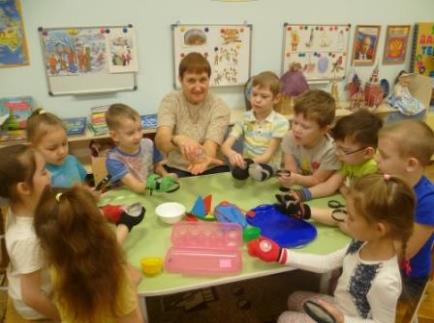 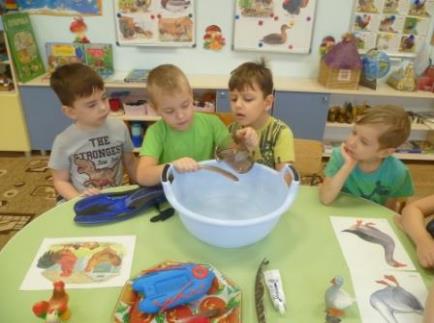 Огород на подоконнике
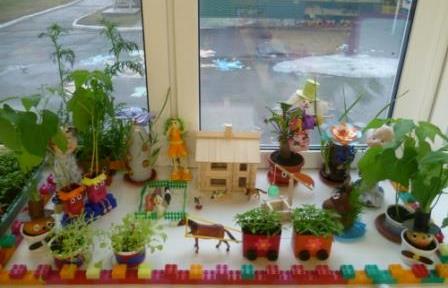 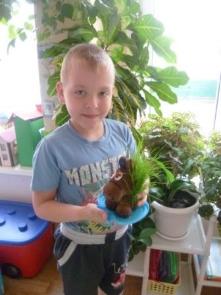 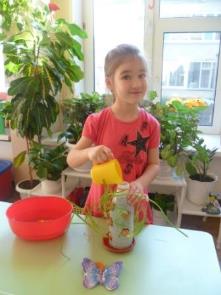 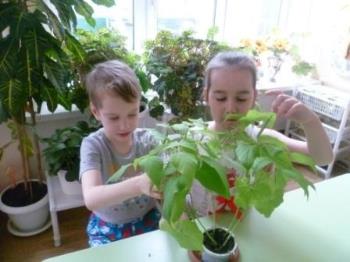 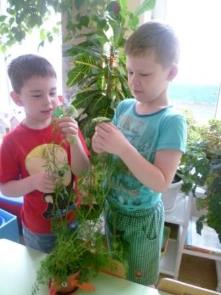 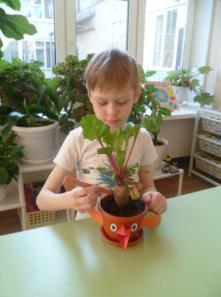 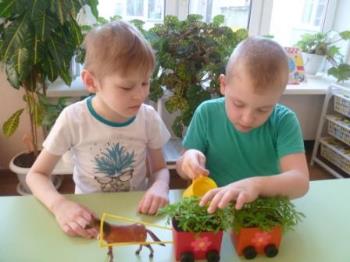 Тематические выставки
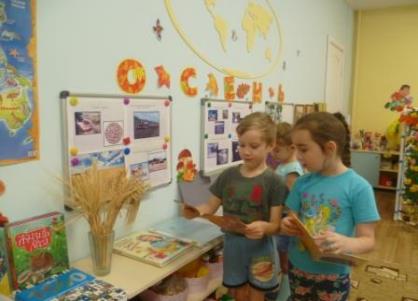 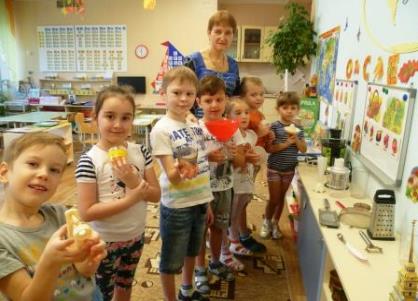 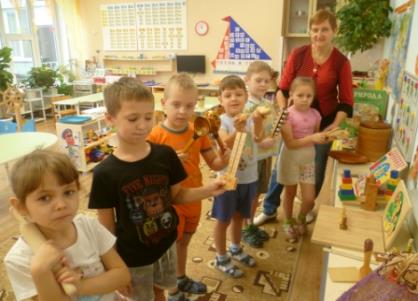 Игровая деятельность
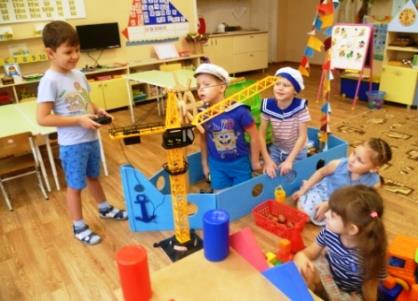 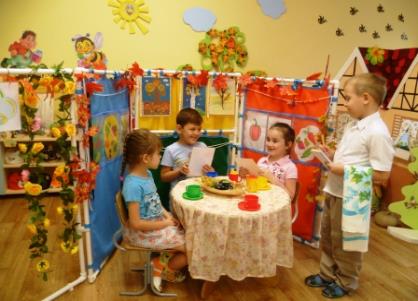 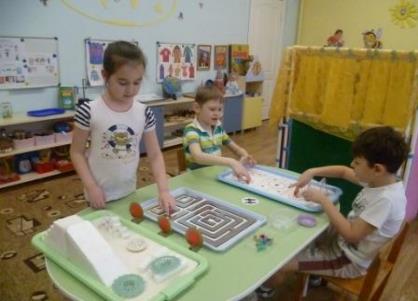 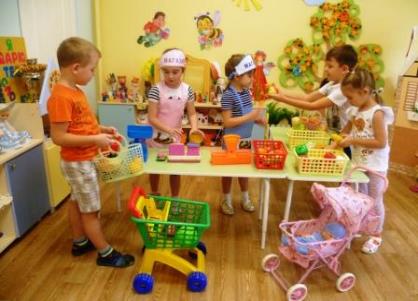 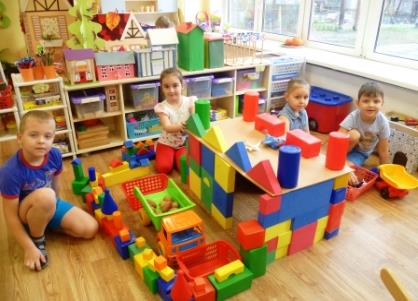 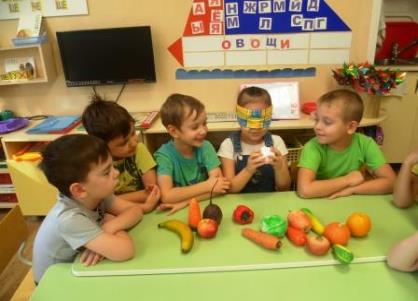 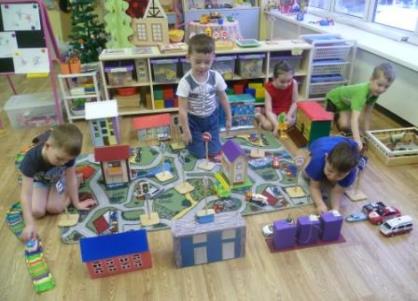 Подвижные игры
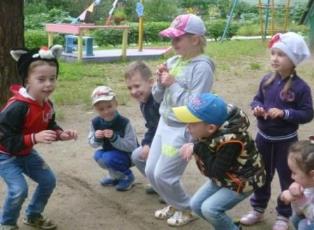 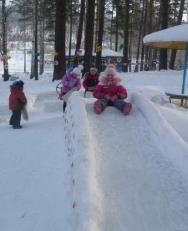 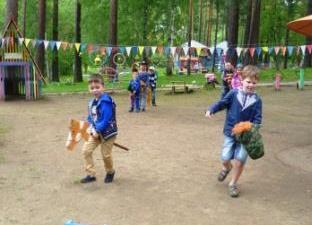 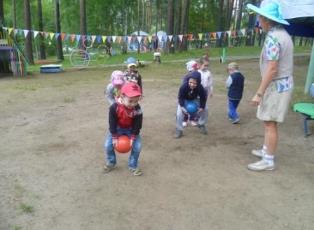 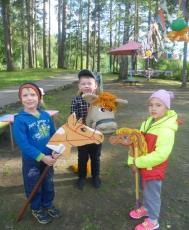 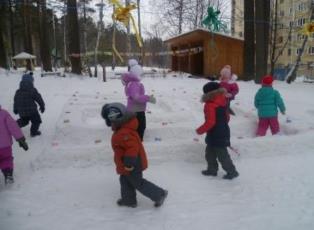 Настольные игры
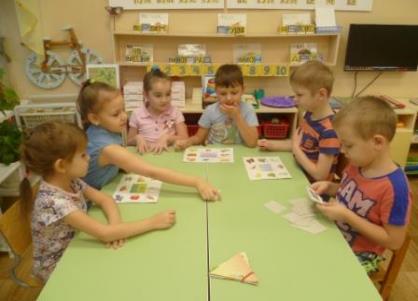 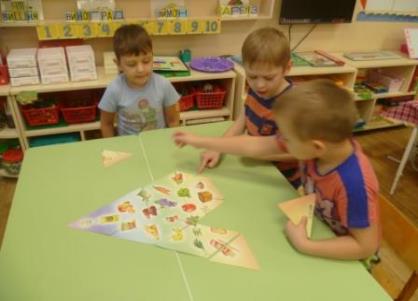 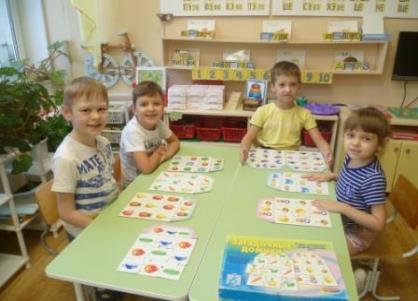 Творчество  детей
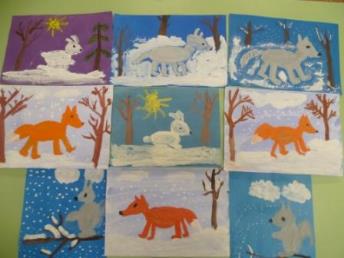 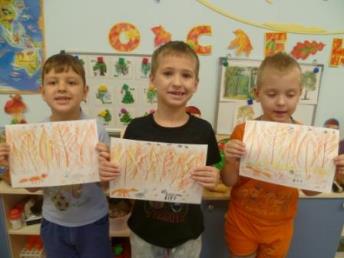 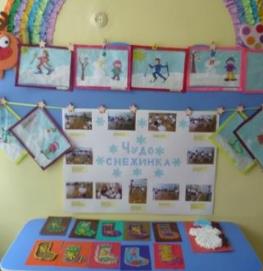 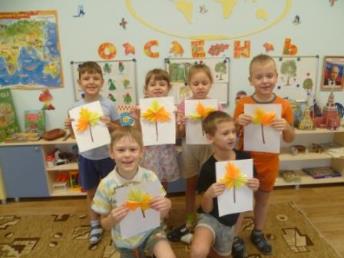 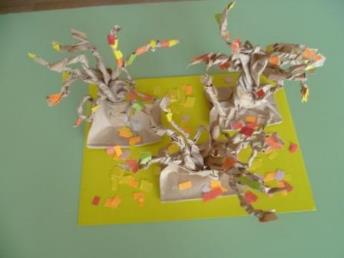 Участие детей в  конкурсах и акциях
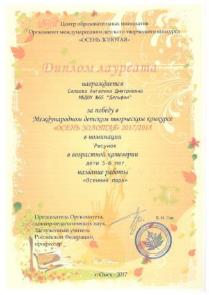 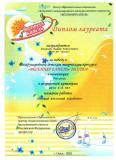 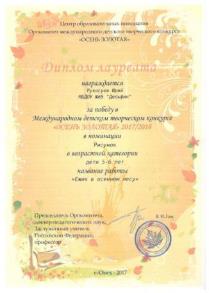 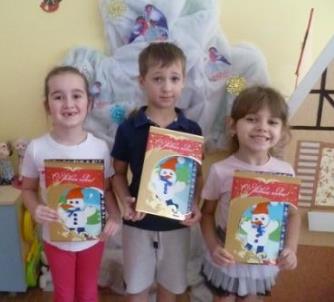 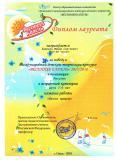 Международный детский творческий конкурс «ОСЕНЬ ЗОЛОТАЯ»2017/2018, «ВЕСЕННЯЯ КАПЕЛЬ».
Акция «ОБЕРЕГ»  П.Р.О.С.Т.О. помощь онкоболным детям и их родителям
Творческая мастерская «Сказка на ладошке»
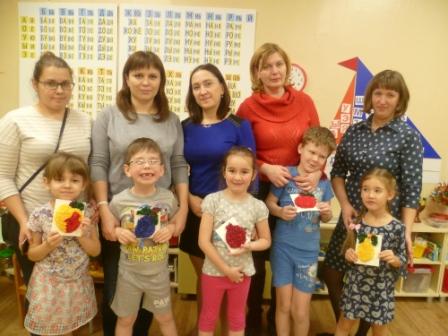 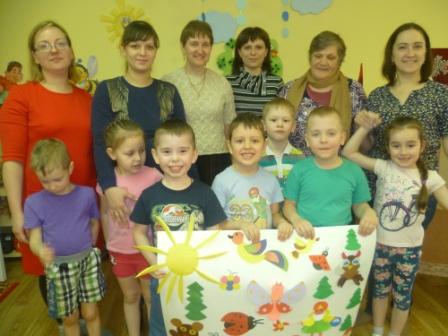 Познавательно-игровая программы «Профессия – спасатель» (ГПС МЧС России)
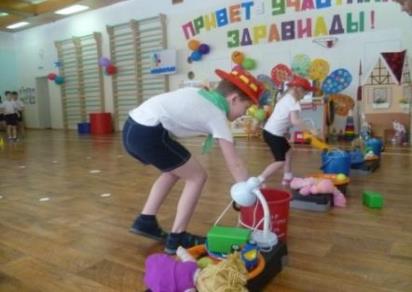 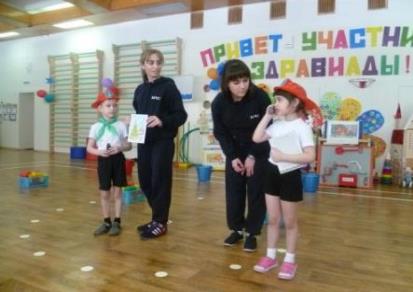 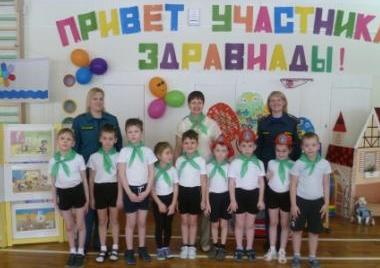 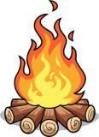 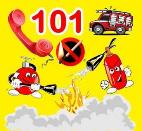 Практические результаты проекта
Квест-игра «Дары осени хороши – выбирай на вкус»
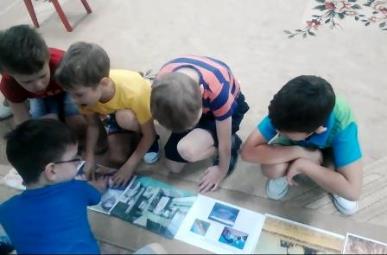 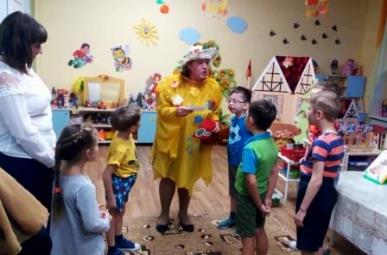 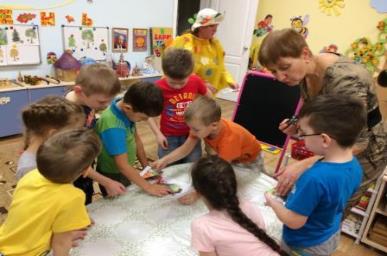 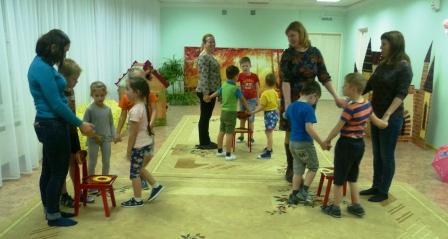 Презентации детей, альбом сказок о любимом фрукте
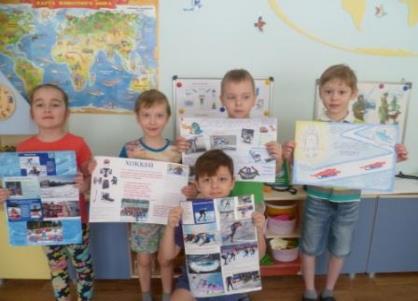 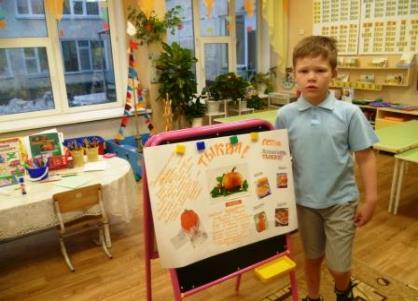 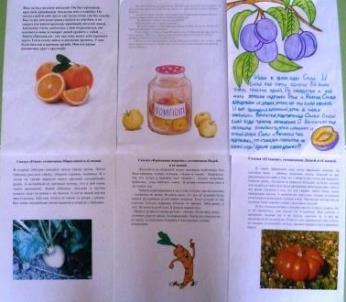 Санница
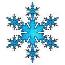 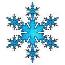 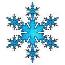 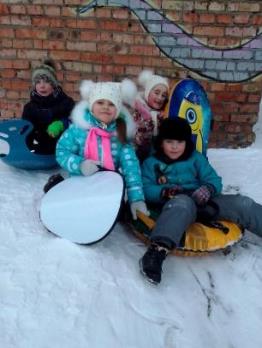 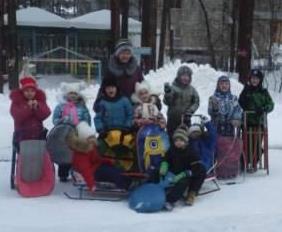 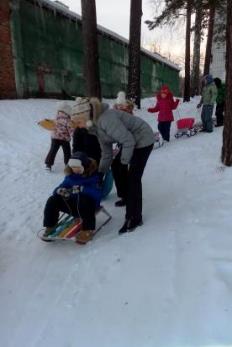 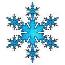 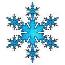 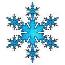 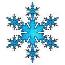 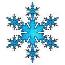 Развлечение и фотогазета «Чудо-снежинка»
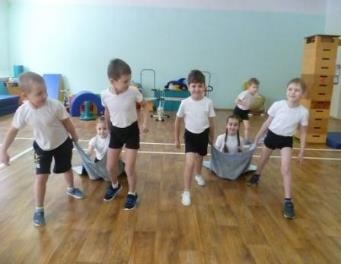 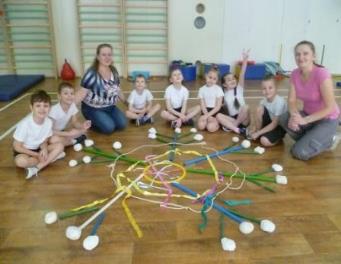 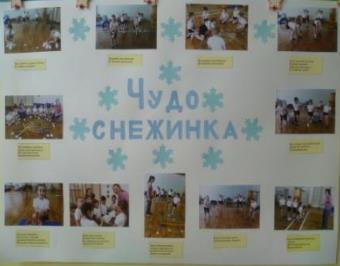 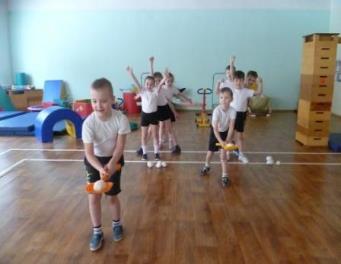 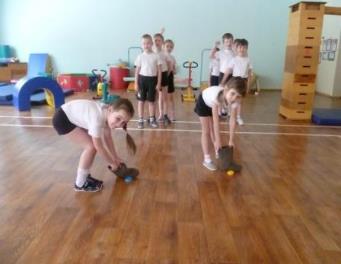 Групповые конкурсы
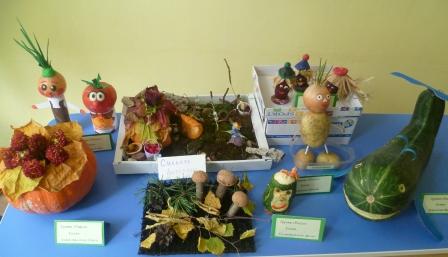 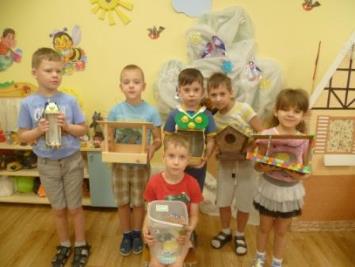 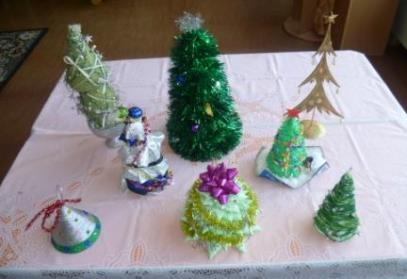 Выставка поделок цветов. Плакат «Сохраним первоцветы»
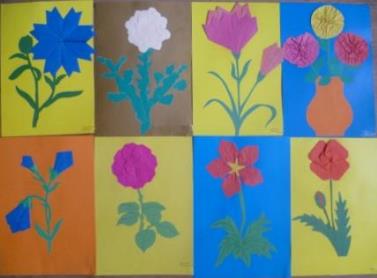 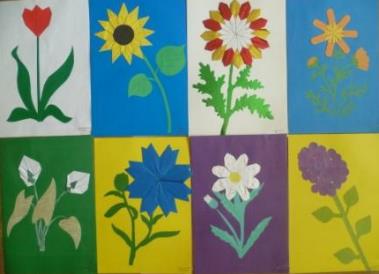 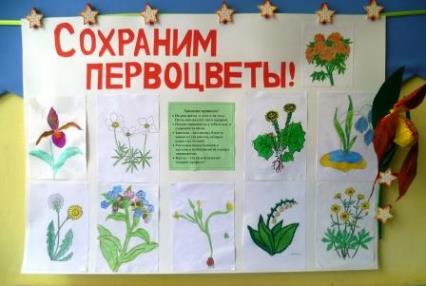 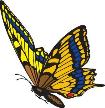 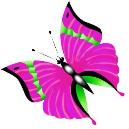 Праздник «Прилёт птиц»
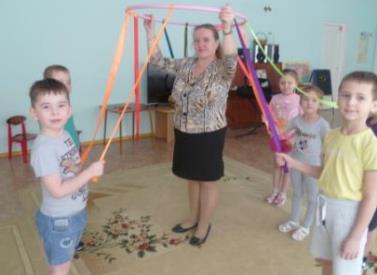 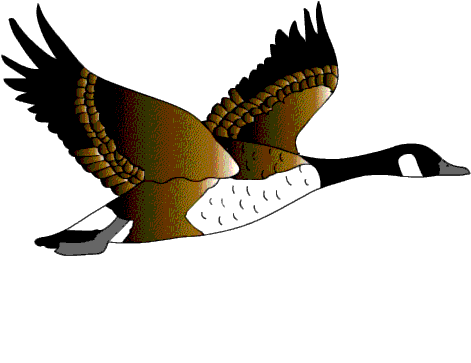 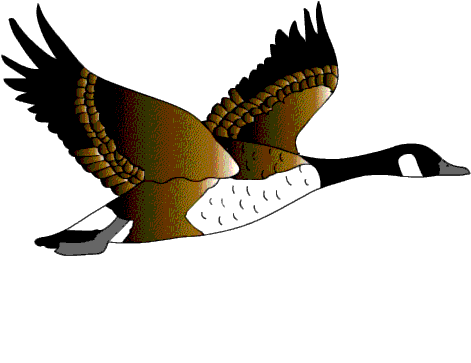 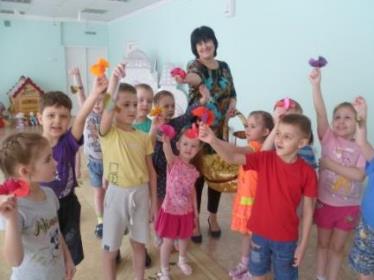 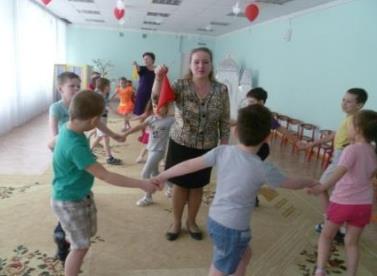 Выводы по окончанию работы по проекту
собран и систематизирован   материал по теме проекта.
обобщены и  систематизированы знания и представления детей об  особенностях природы в разные времена года.
дети стали более раскрепощены и самостоятельны. 
у родителей появился интерес к образовательному процессу, развитию творчества, знаний и умений  детей, желание общаться с педагогами, участвовать в жизни группы.
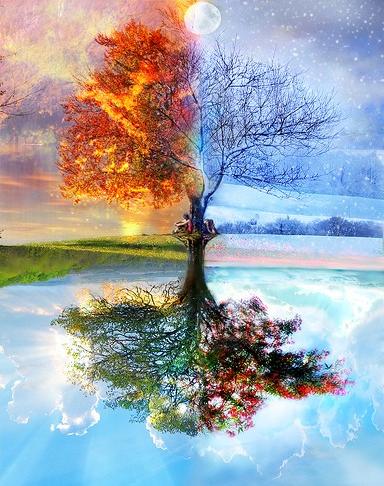 Спасибо за внимание
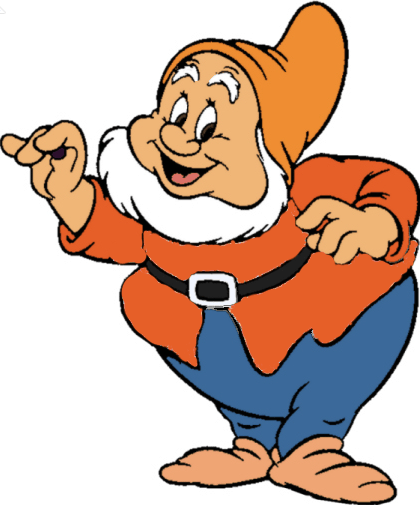